Civil DraftingPlot, Plat or Subdivision
Sanjeev Adhikari, PhD
Plot Plan (Subdivision Plan)
Arc
      Bearing of Line
What is ARC?
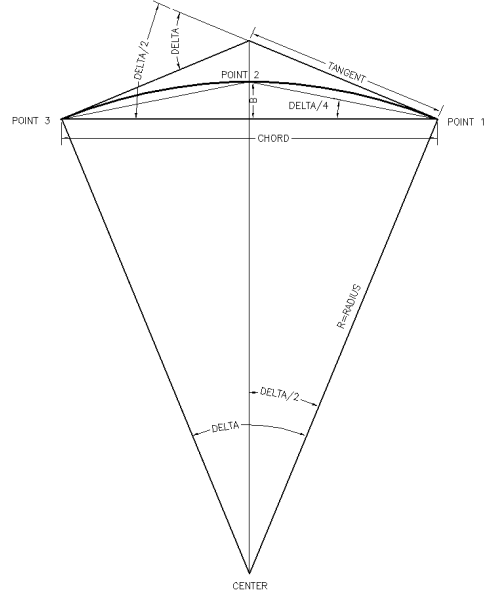 ARC: Different way of Drawing
Three Point
Start, Center, End
Start, Center, Angle
Start, Center, Length
Start, End, Direction
Start, End, Radius
Draw Arc from following informations
Radius, R = 24’
Length of Chord, L = 30.77’
Included Angle, Delta = 71 degree
Draw Arc from following informations
Radius, R = 10’
Length of Chord, L = 13.70’
Included Angle, Delta = 89 degree
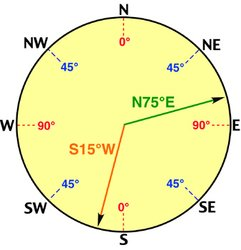 Bearing
Definition: Always an acute angle measured with its departure from the north or south line, with the east and west giving its direction of departure from the meridian. 
Varies from 0 to 90 degrees,only.
Example: N 75° E, S 15° W, etc.
Draw Line from following information
Length, L = 112.93’
Direction = S 34˚09’22” W
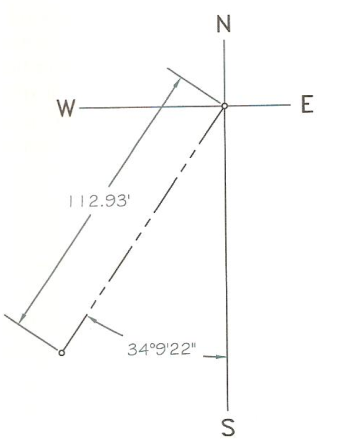 Now
Length = 112.93
Angle Counter clockwise = 270-34.156					= 235.84@112.93<235.84or @112.93<S34D09’22”W
Options
Make sure 	options: Angular Units: Decimal					Counter clockwise		    Linear units: DecimalYou can change options as your comfortable too
You can start Assignment 4
Posted on Blackboard
Due:  Wednesday, February 23, 2011
Exam 1
Monday, February 28, 2011